Sales Tax
Raw Data
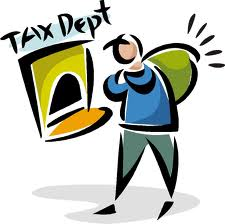 Sales Tax
Data Table
Histogram
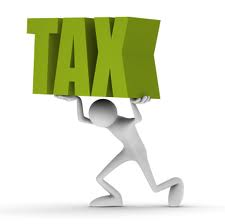 Frequency
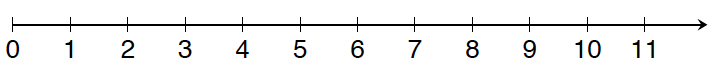 4.00%
0.00%
5.13%
4.75%
4.23%
4.50%
4.70%
5.00%
5.5%
6.00%
2.90%
6.25%
6.30%
6.35%
6.50%
6.60%
7.00%
6.85%
6.88%
Sale Tax (Percent)
Box and Whisker Plot
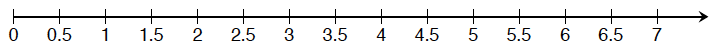 0%
7%
6.25%
4%
6%
Outliers
6.25 – 4 = 2.25
2.25 (1.5) = 3.375
4 – 3.375 = .625 or lower
6.25 + 3.375 = 9.625 or above
0 is and outlier
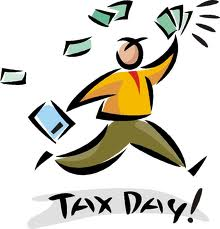 Five Number Summary
Median: 6%
LE: 0%
UE: 7%
LQ: 4%
UQ: 6.25%
Summary
I chose this topic because I thought it would be interesting to learn more about.

I found it interesting that the most common tax was 6% and that there are four states that don’t have sales tax at all.

I thought that the most challenging part of this project was making the histogram.

 If I could change something, I would change the y axis on my histogram.
Source Page
Sales Tax Institute 
http://www.salestaxinstitute.com/State_Sales_Tax_Rates - (4/27/12)